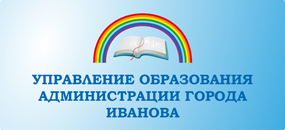 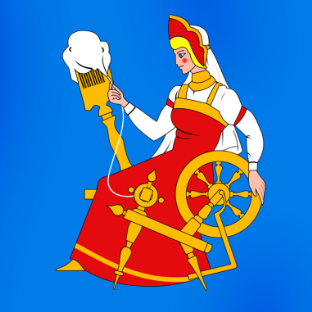 Дополнительное образование как источник развития инновационного потенциала города Иванова
Начальник управления образования 
Администрации города Иванова 
Елена Александровна Юферова
Охват детей дополнительными общеобразовательными общеразвивающими программами
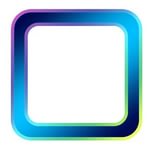 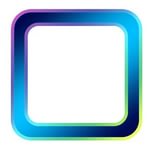 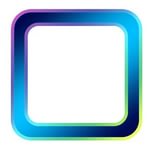 9 учреждений дополнительного образования
15  учреждений культуры
11 учреждений физкультуры и спорта
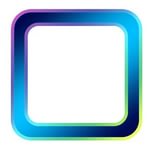 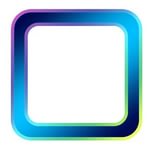 Дети 5-18 лет 55202 чел.
61,2%
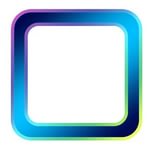 94,1%
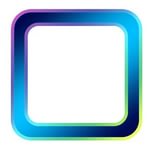 120%
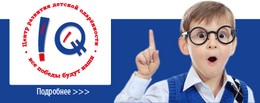 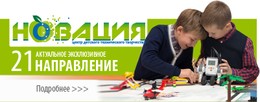 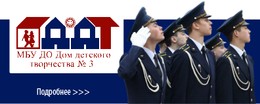 СИСТЕМНЫЙ
ПОДХОД, КООРДИНАЦИЯ И ИНТЕГРАЦИЯ
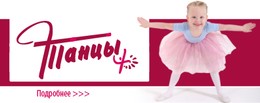 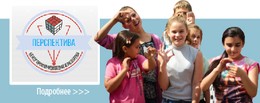 ЦЕНТР РАЗВИТИЯ ДЕТСКОЙ ОДАРЁННОСТИ
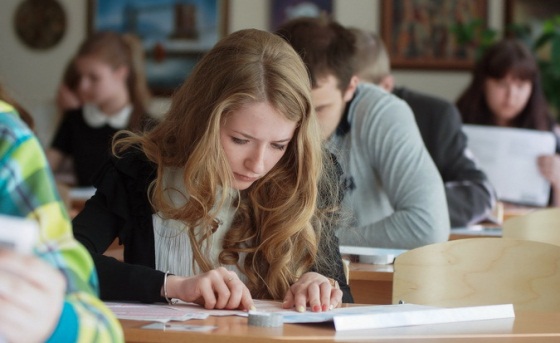 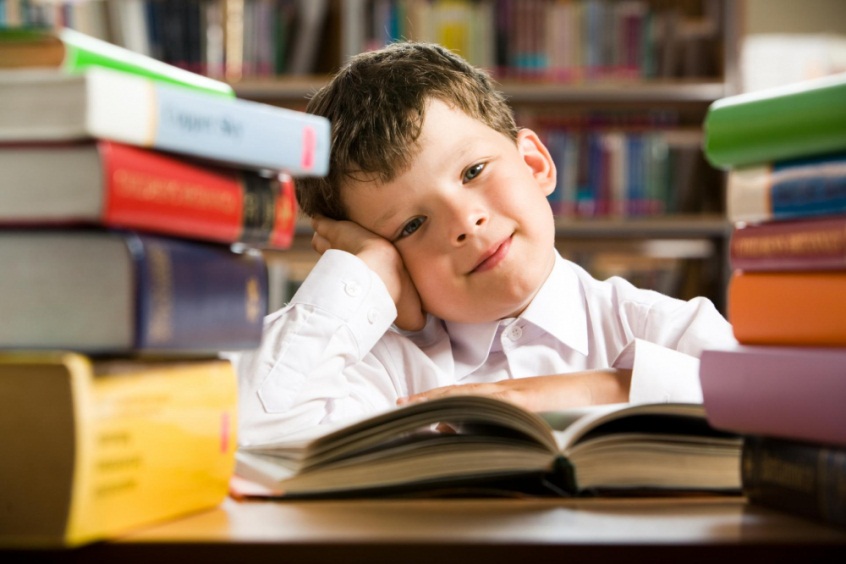 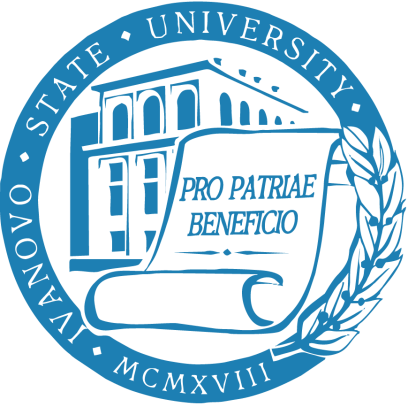 СИСТЕМНЫЙ
ПОДХОД, КООРДИНАЦИЯ И ИНТЕГРАЦИЯ
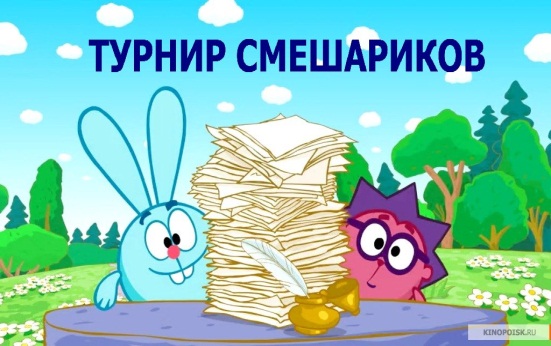 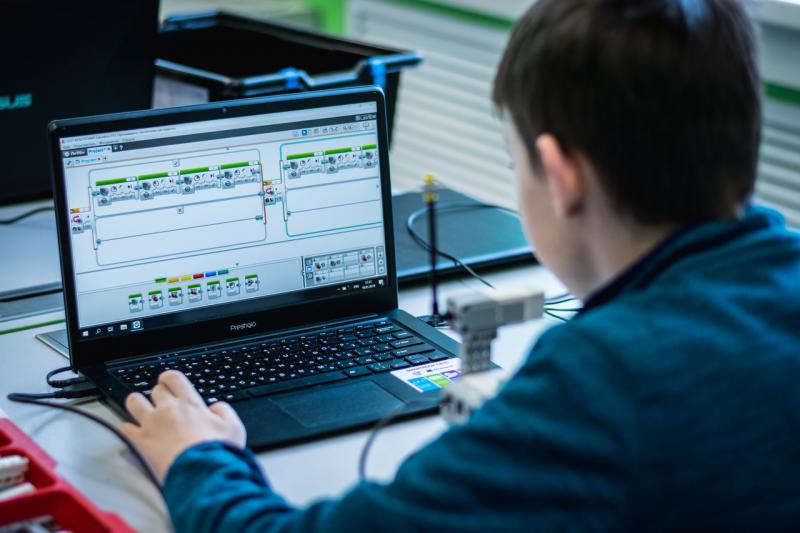 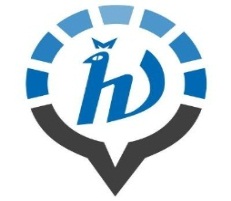 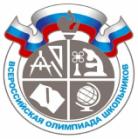 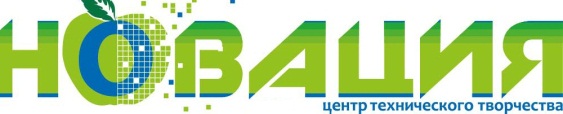 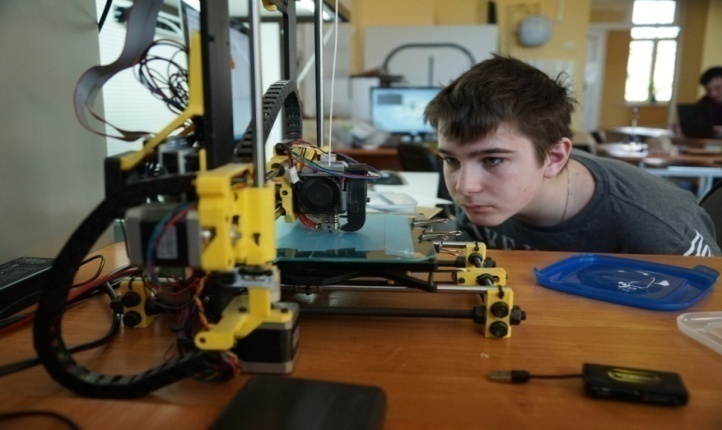 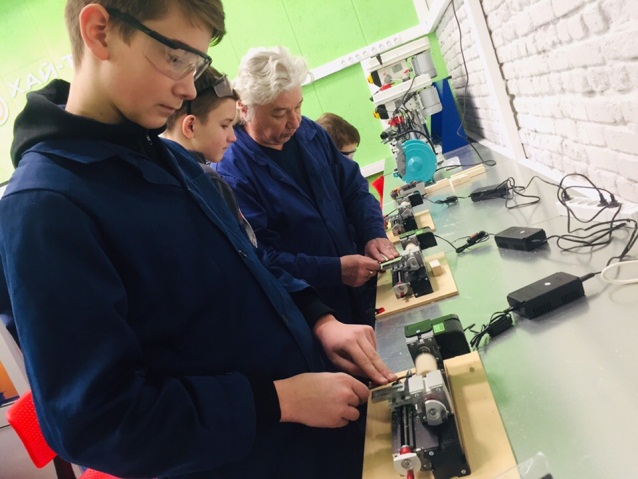 СИСТЕМНЫЙ
ПОДХОД, КООРДИНАЦИЯ И ИНТЕГРАЦИЯ
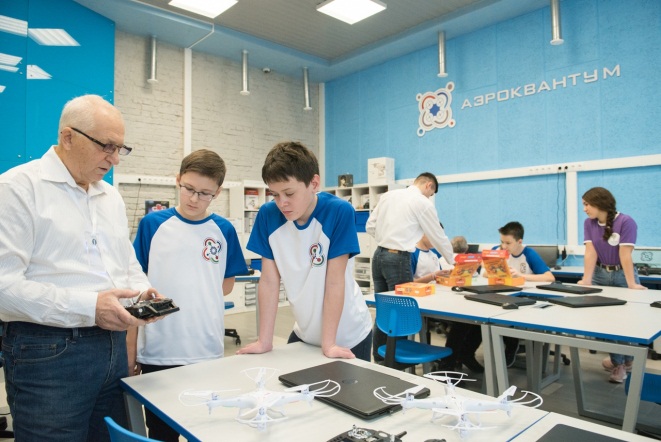 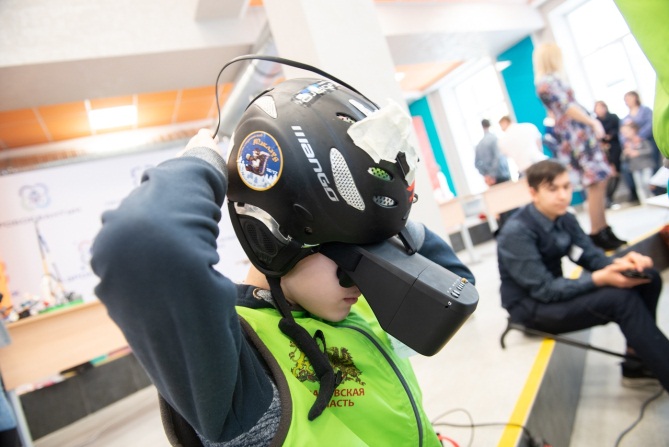 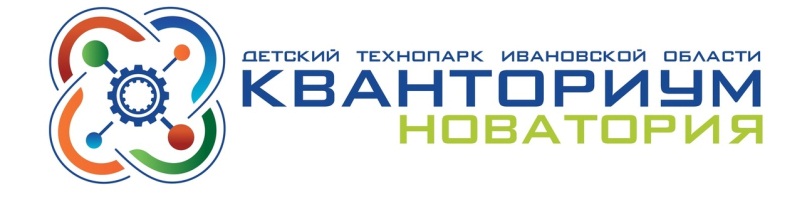 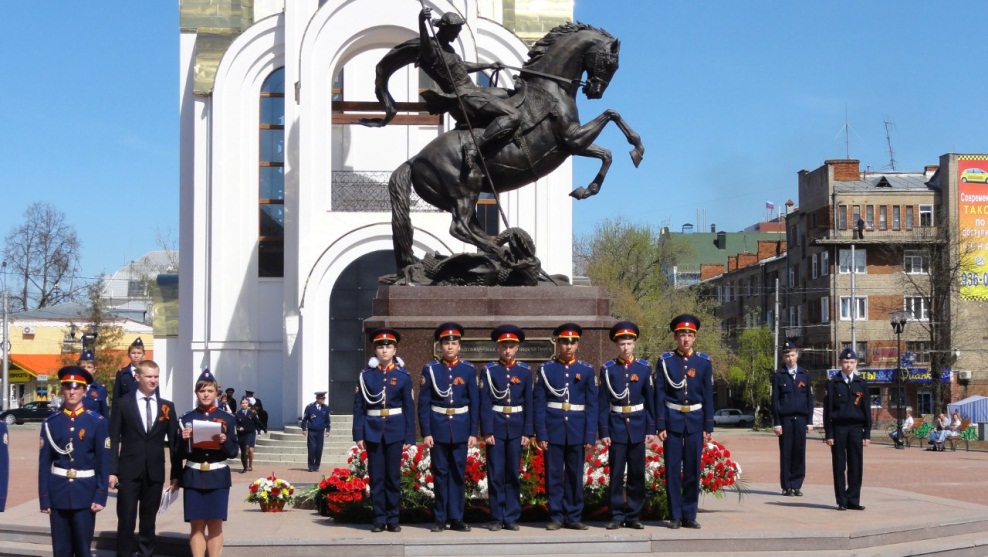 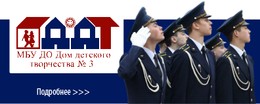 ПРОЕКТ «ЮНАРМИЯ 37»
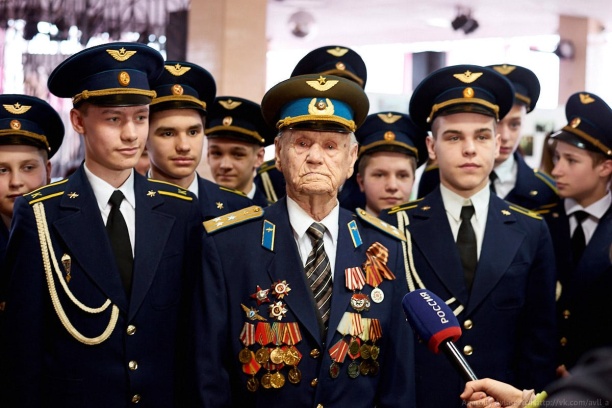 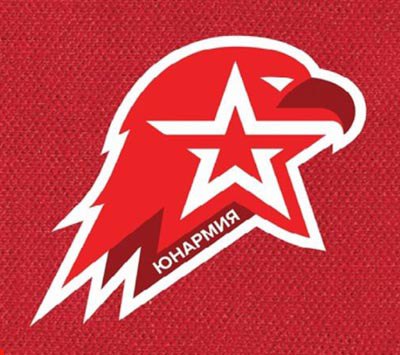 СИСТЕМНЫЙ
ПОДХОД, КООРДИНАЦИЯ И ИНТЕГРАЦИЯ
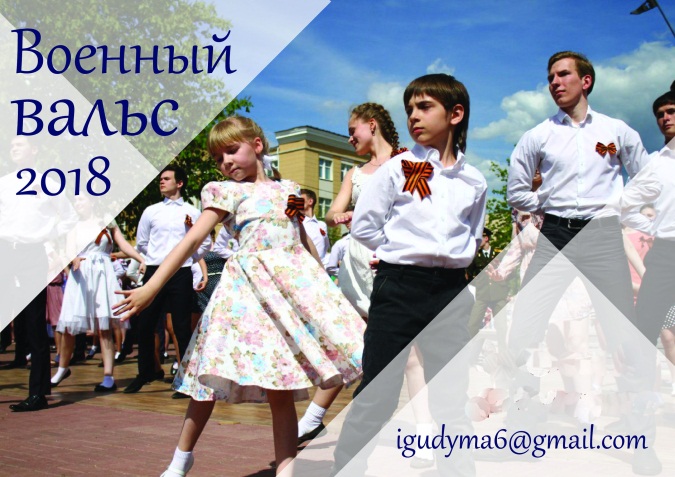 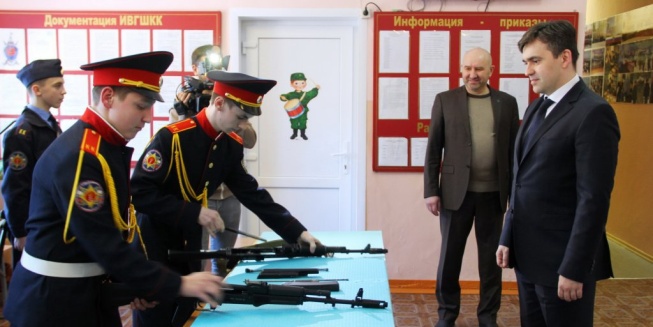 ПРОФЕССИОНАЛЬНАЯ ОРИЕНТАЦИЯ ШКОЛЬНИКОВ
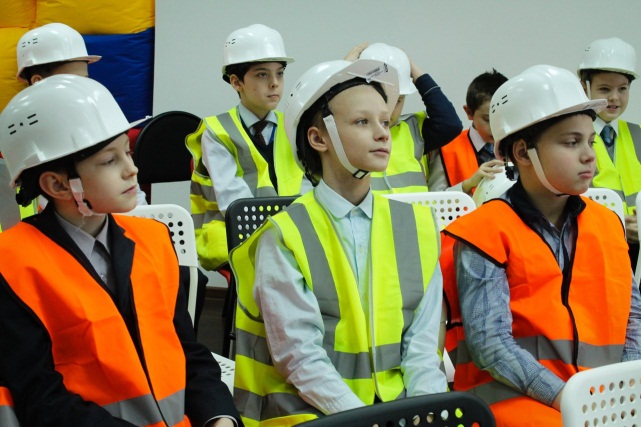 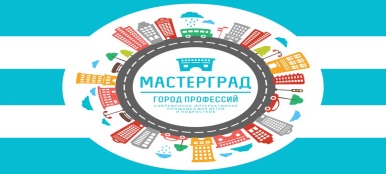 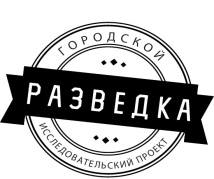 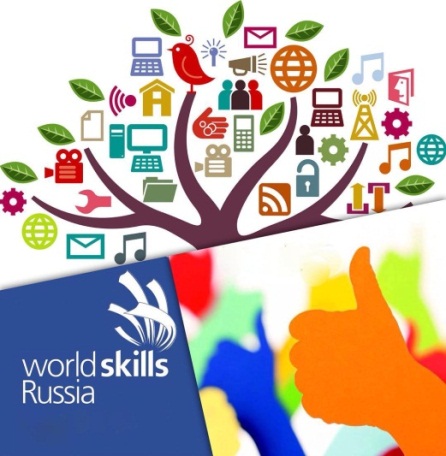 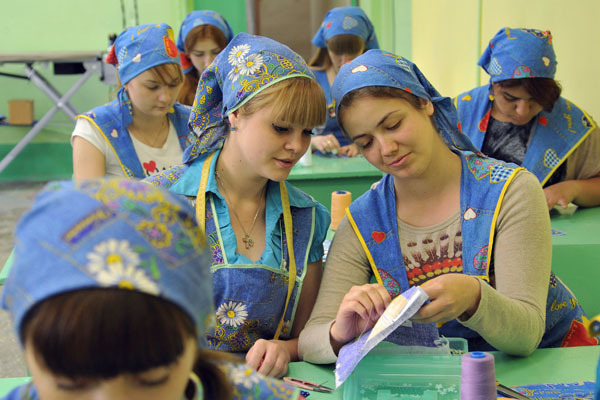 СИСТЕМНЫЙ
ПОДХОД, КООРДИНАЦИЯ И ИНТЕГРАЦИЯ
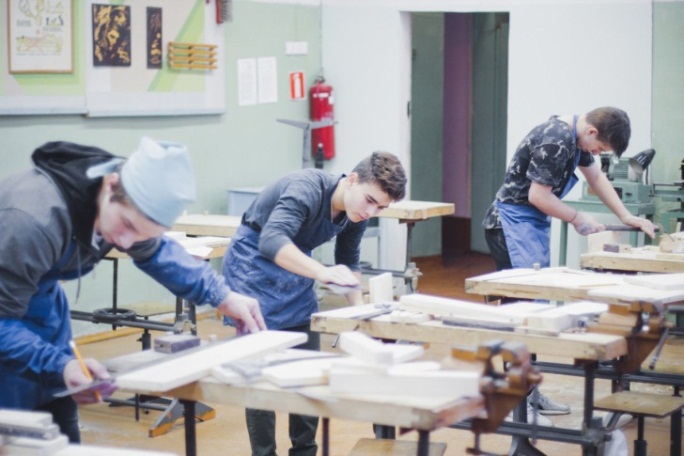 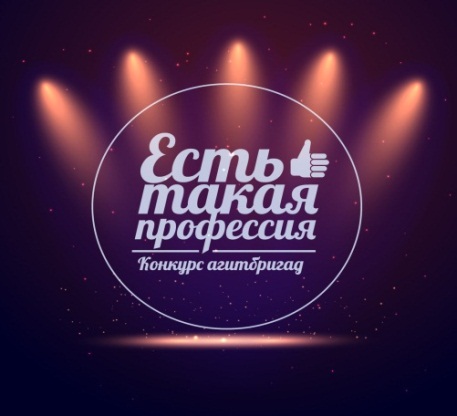 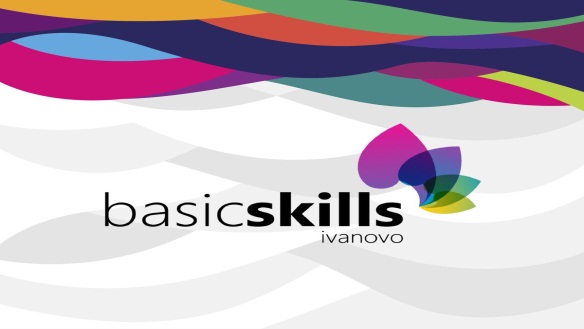 ГОРОДСКАЯ ПСИХОЛОГО-ПЕДАГОГИЧЕСКАЯ СЛУЖБА «МОСТ»
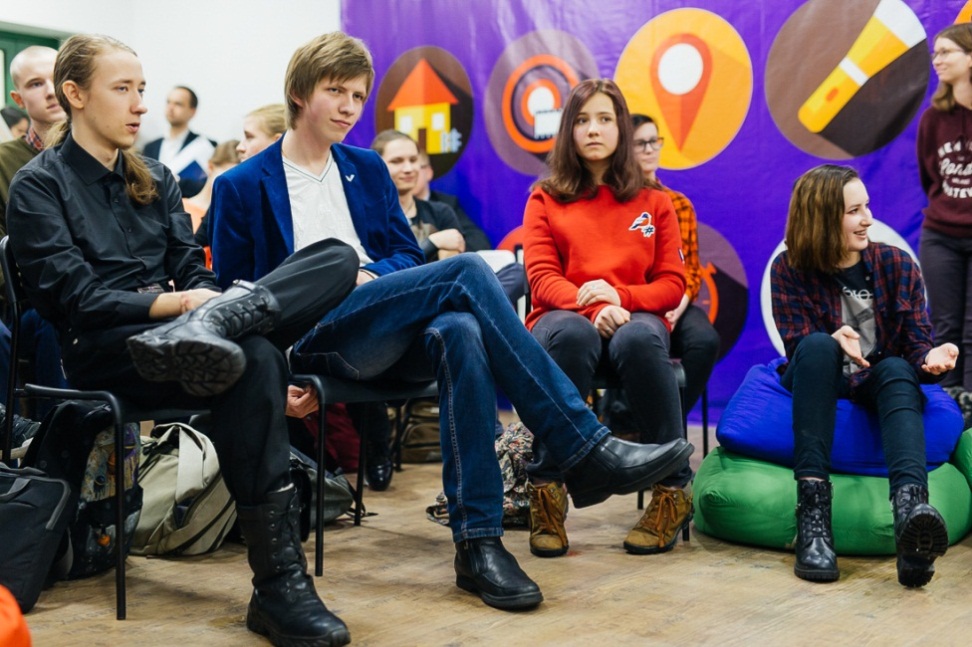 ПРОЕКТ «БУДЬ В ЦЕНТРЕ»
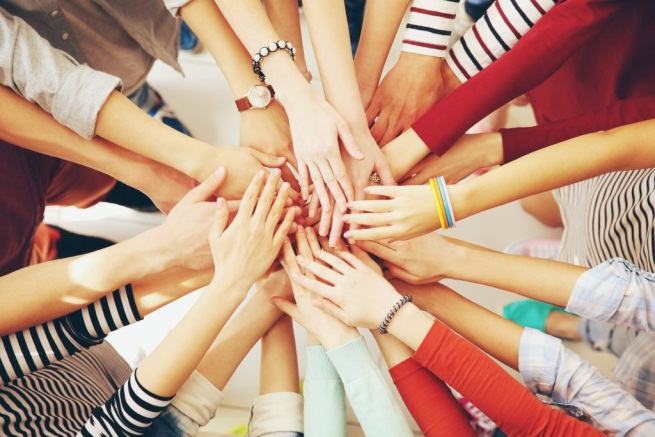 СИСТЕМНЫЙ
ПОДХОД, КООРДИНАЦИЯ И ИНТЕГРАЦИЯ
АКЦИЯ «Я ВЫБИРАЮ»
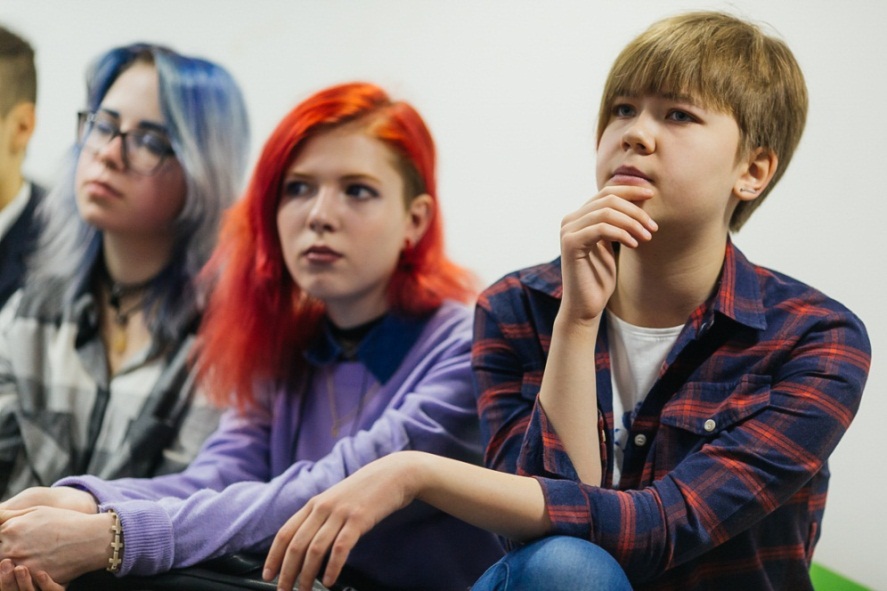 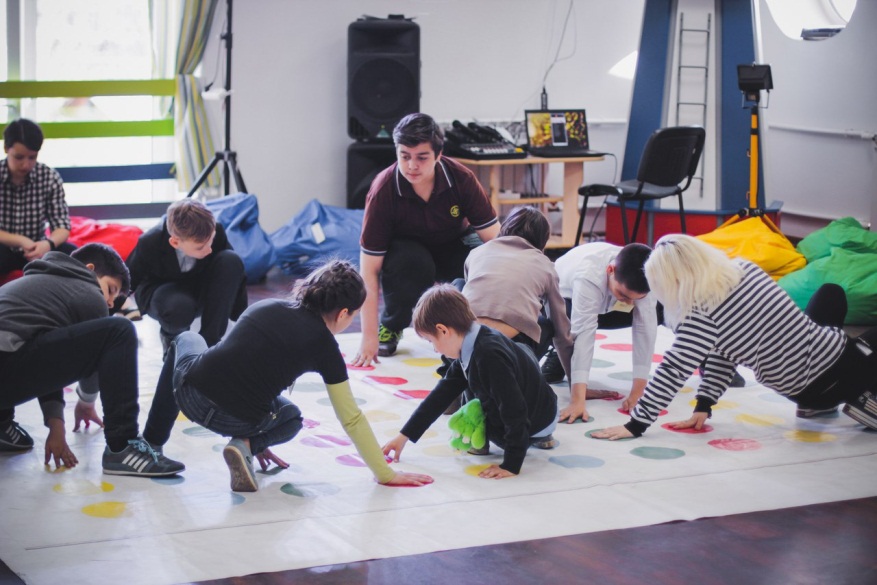 ПРОЕКТ 
«ПЕДАГОГИЧЕСКИЙ КЛАСС»
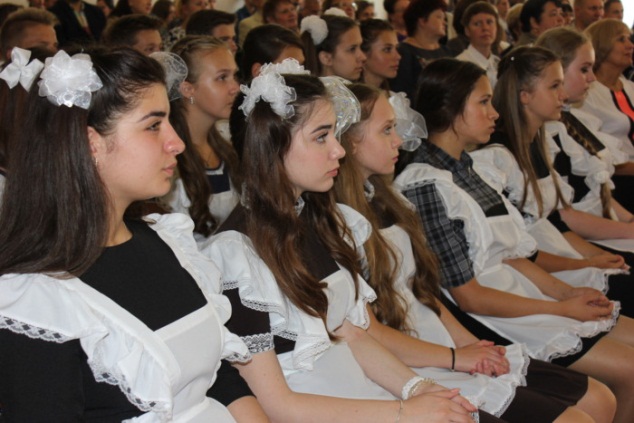 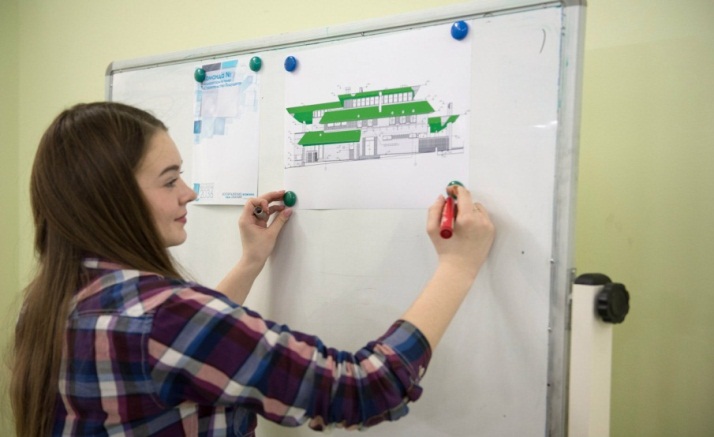 СИСТЕМНЫЙ
ПОДХОД, КООРДИНАЦИЯ И ИНТЕГРАЦИЯ
ШКОЛА РУССКОГО ЯЗЫКА
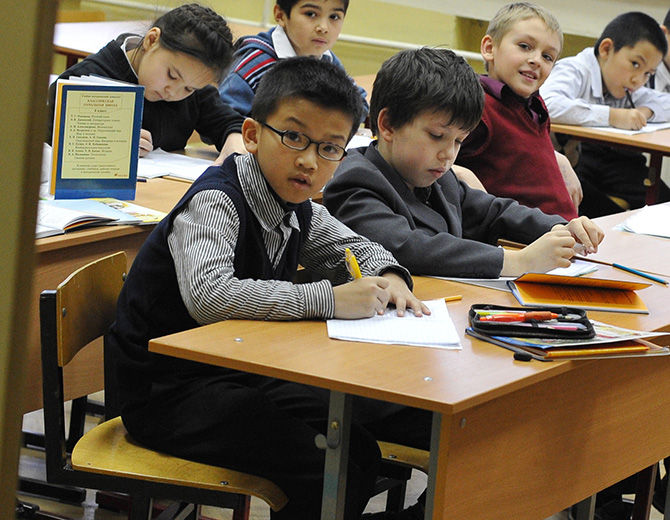 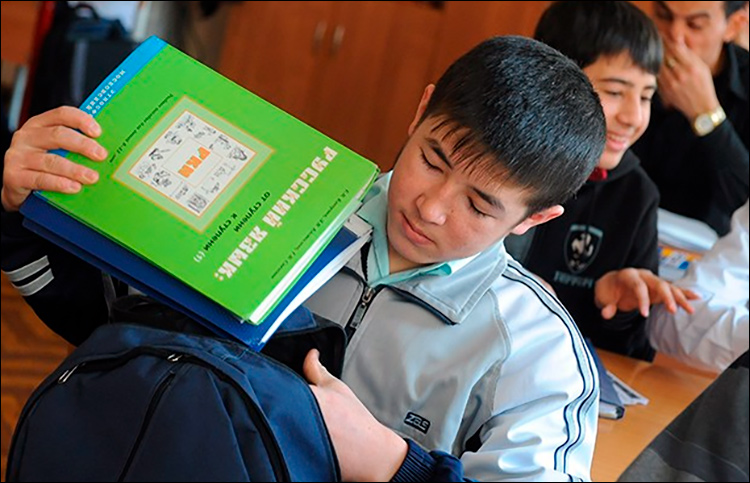 ФЕСТИВАЛЬ АККУСТИЧЕСКОЙ МУЗЫКИ «МУЗ-ПАРКОВКА»
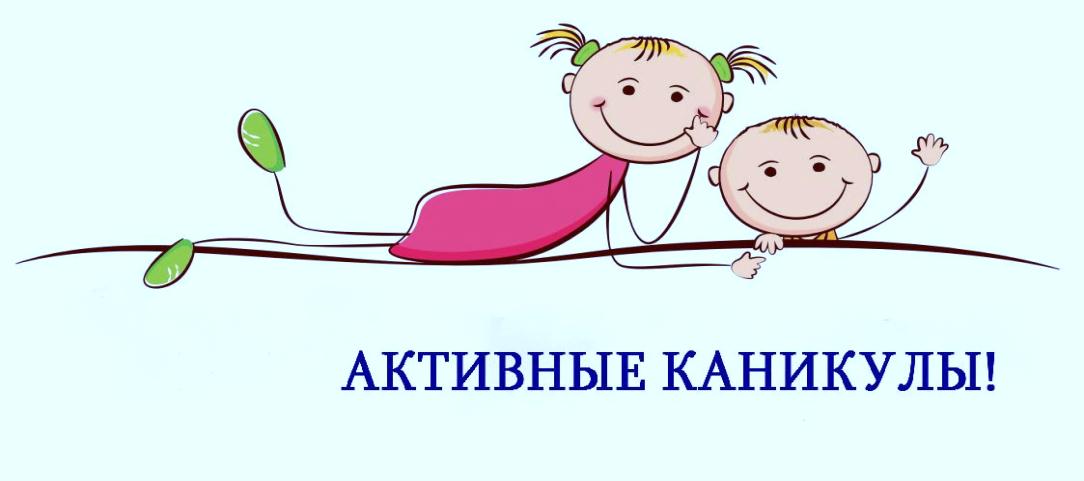 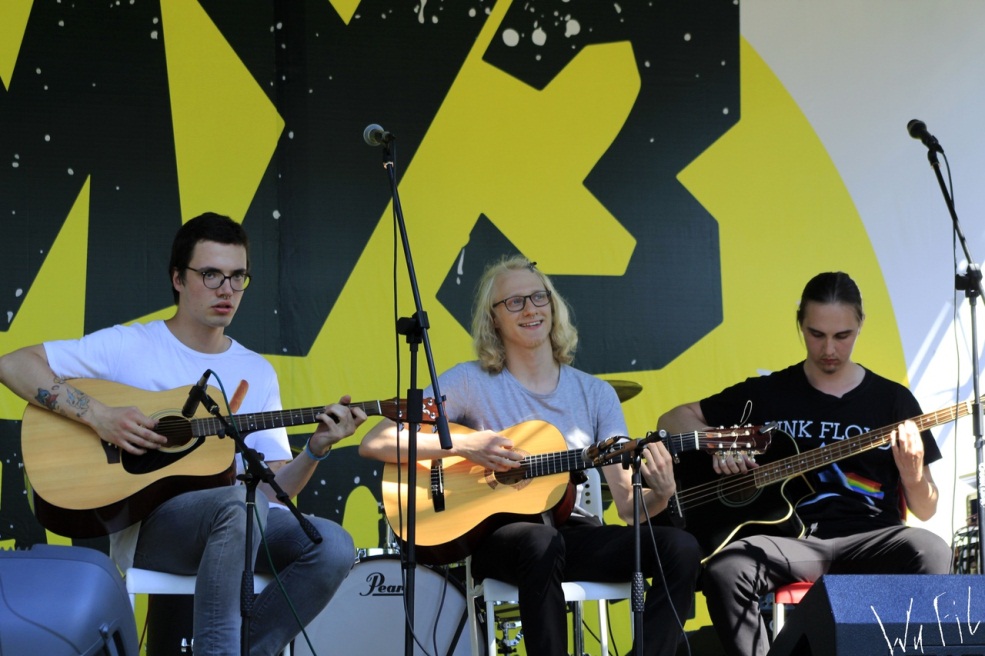 ПРОЕКТ
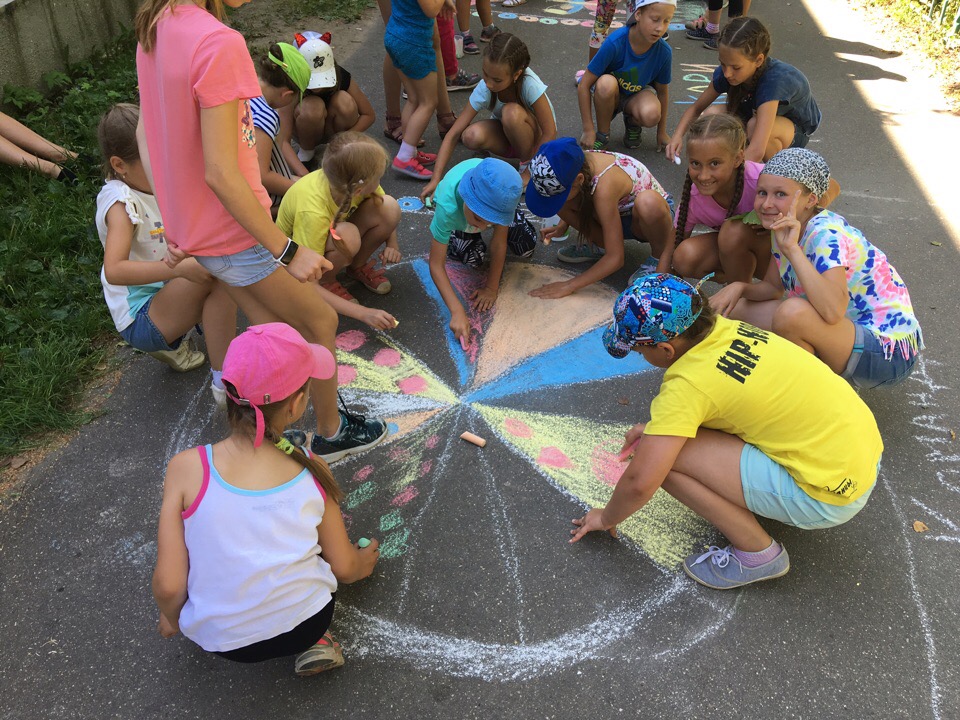 АНТИВАНДАЛЬНЫЙ ПРОЕКТ 
«ЛЮБУЙСЯ ГОРОДОМ»
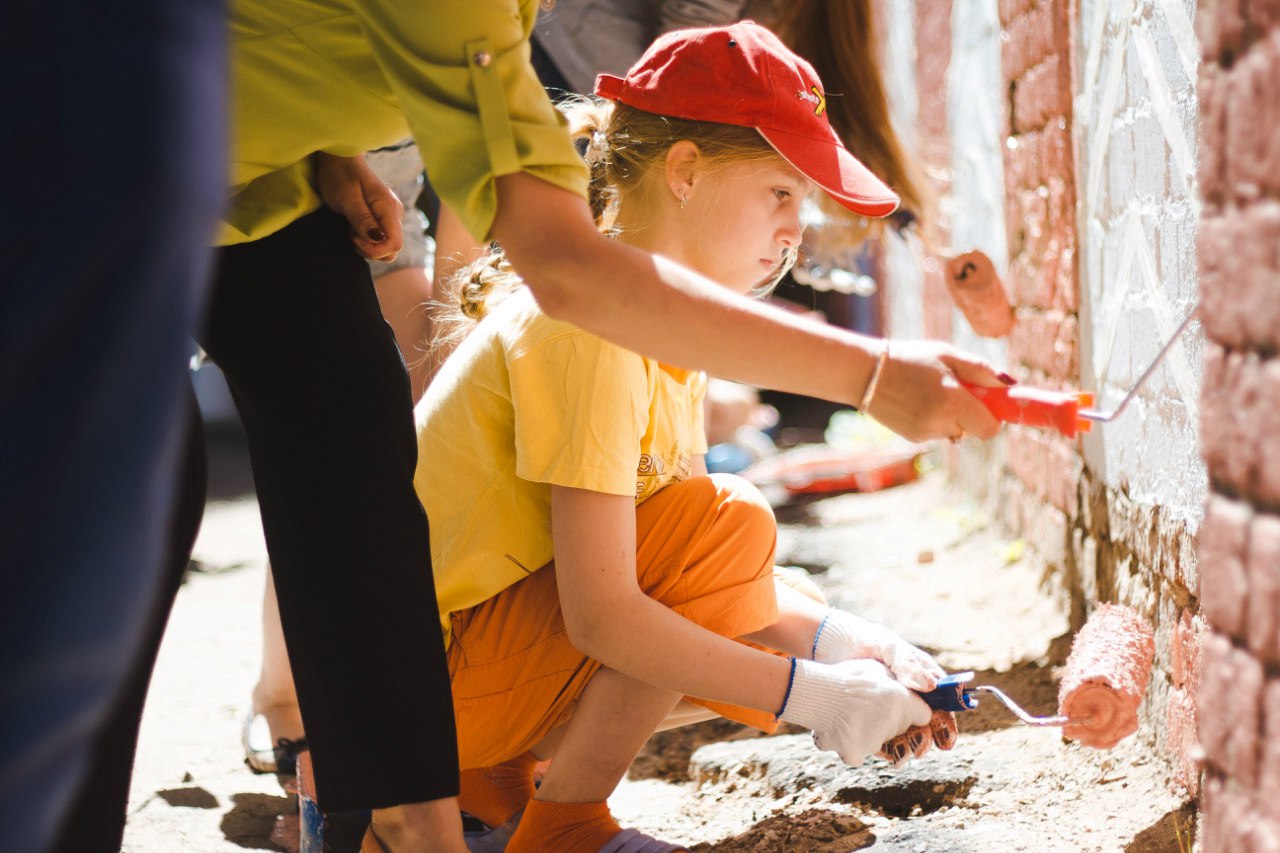 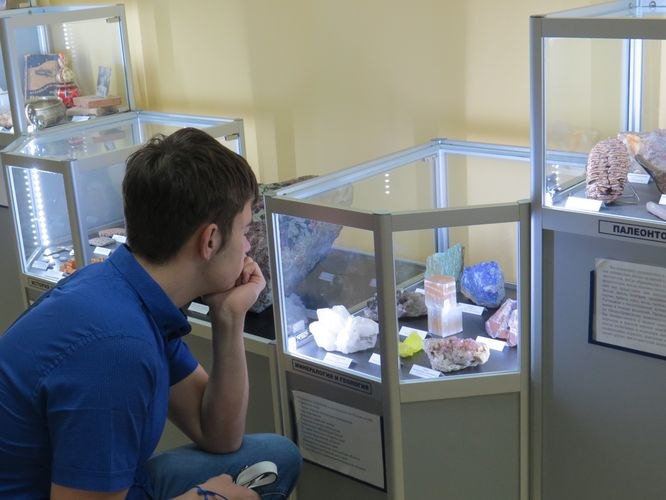 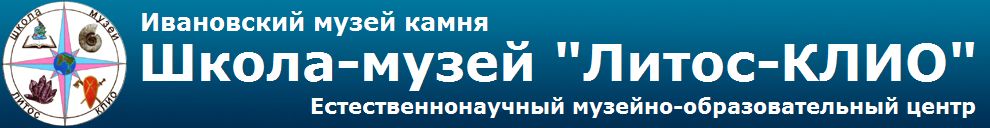 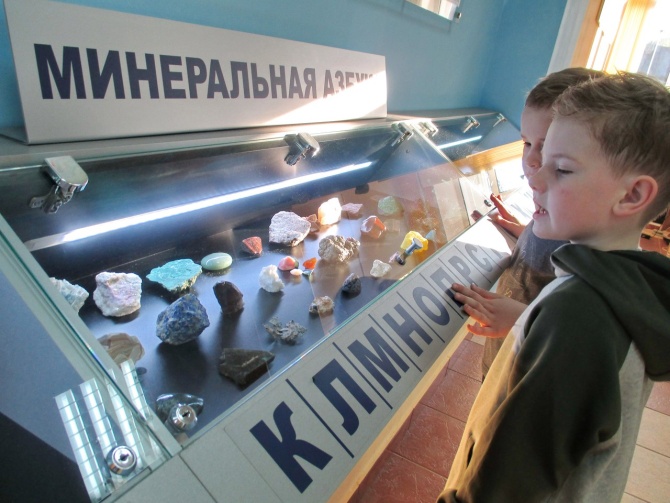 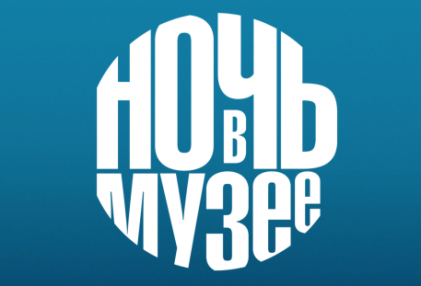 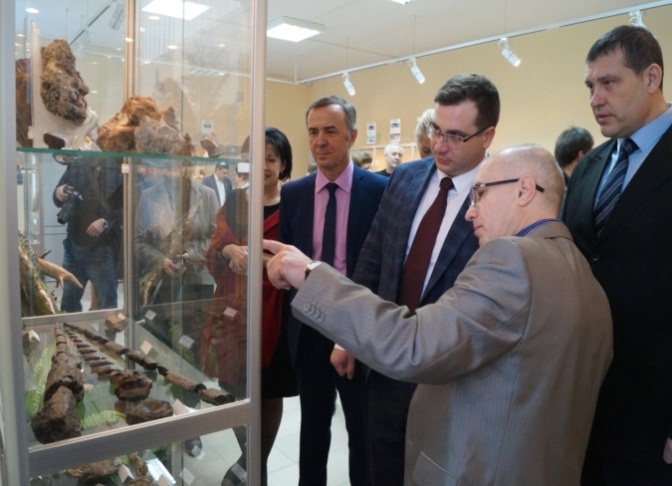 ИННОВАЦИОННЫЙ ОПЕРЕЖАЮЩИЙ 
ХАРАКТЕР РАЗВИТИЯ
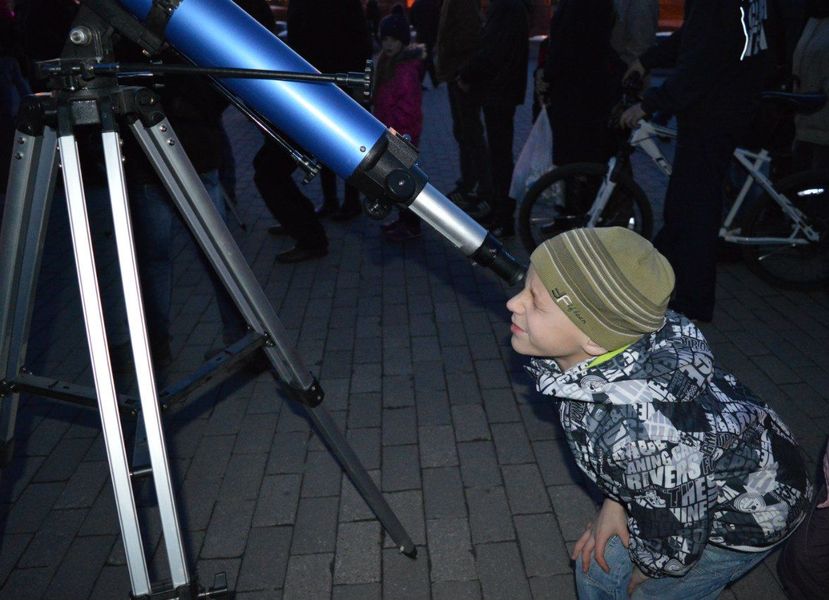 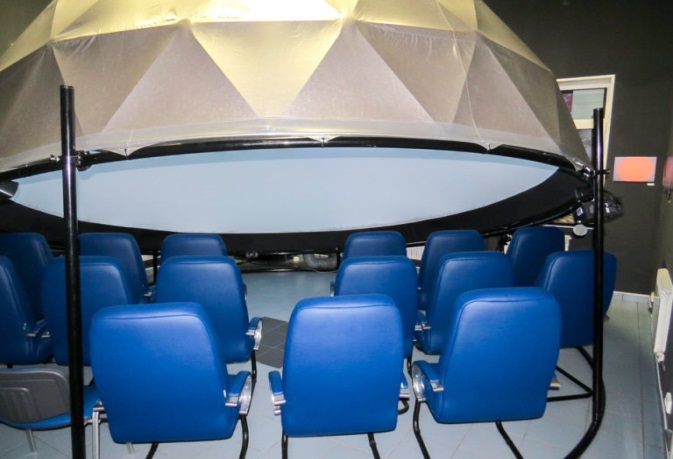 ТРОТУАРНАЯ АСТРОНОМИЯ
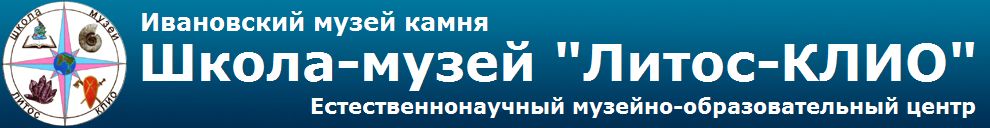 ПЛАНЕТАРИЙ
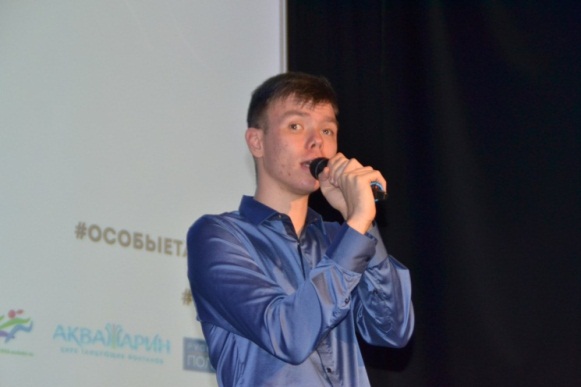 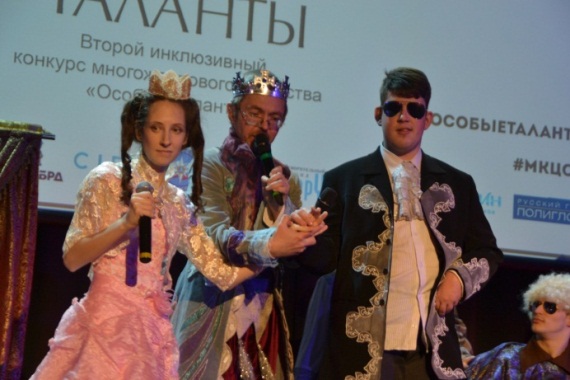 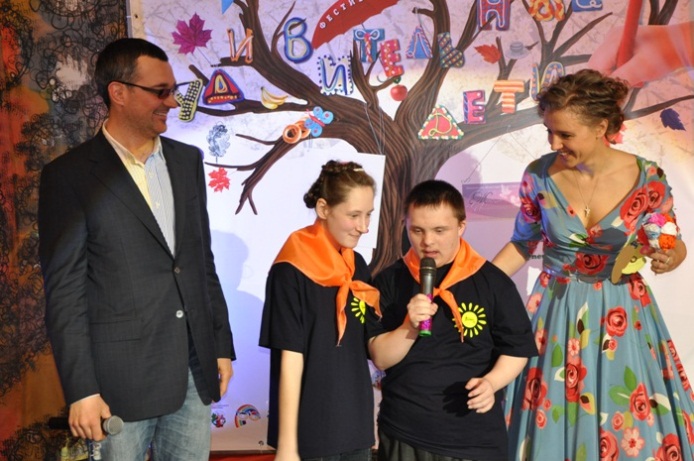 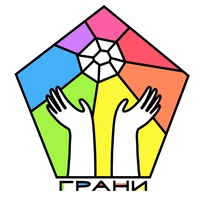 ИНКЛЮЗИВНЫЙ ХАРАКТЕР ДОПОЛНИТЕЛЬНОГО ОБРАЗОВАНИЯ
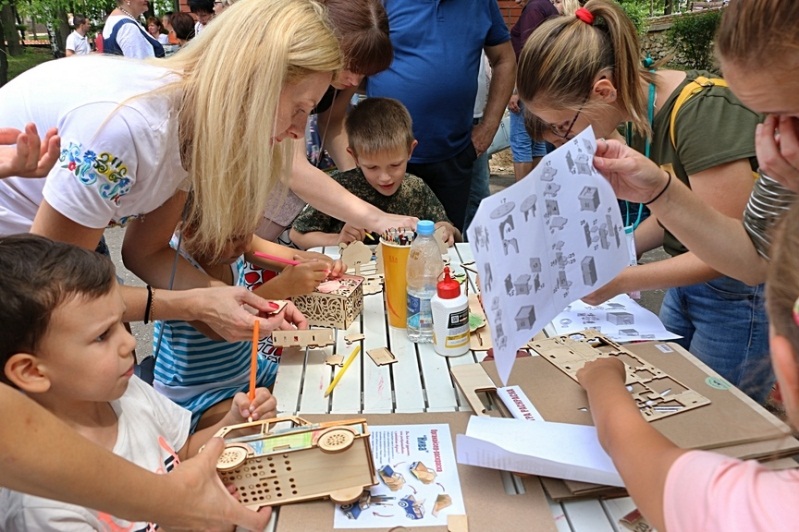 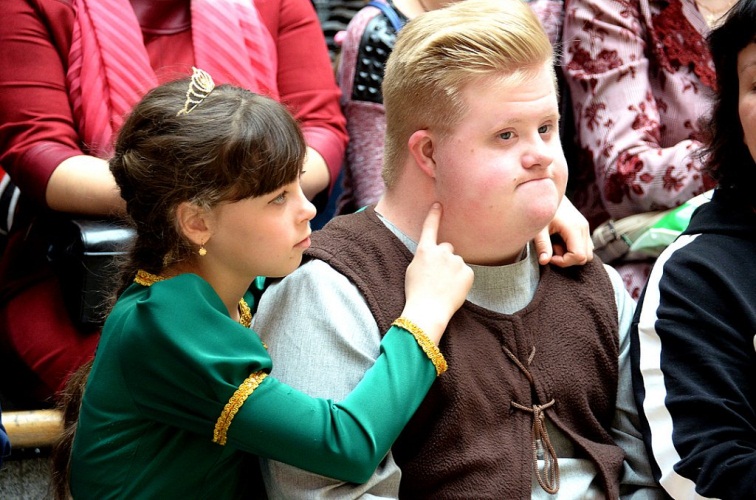 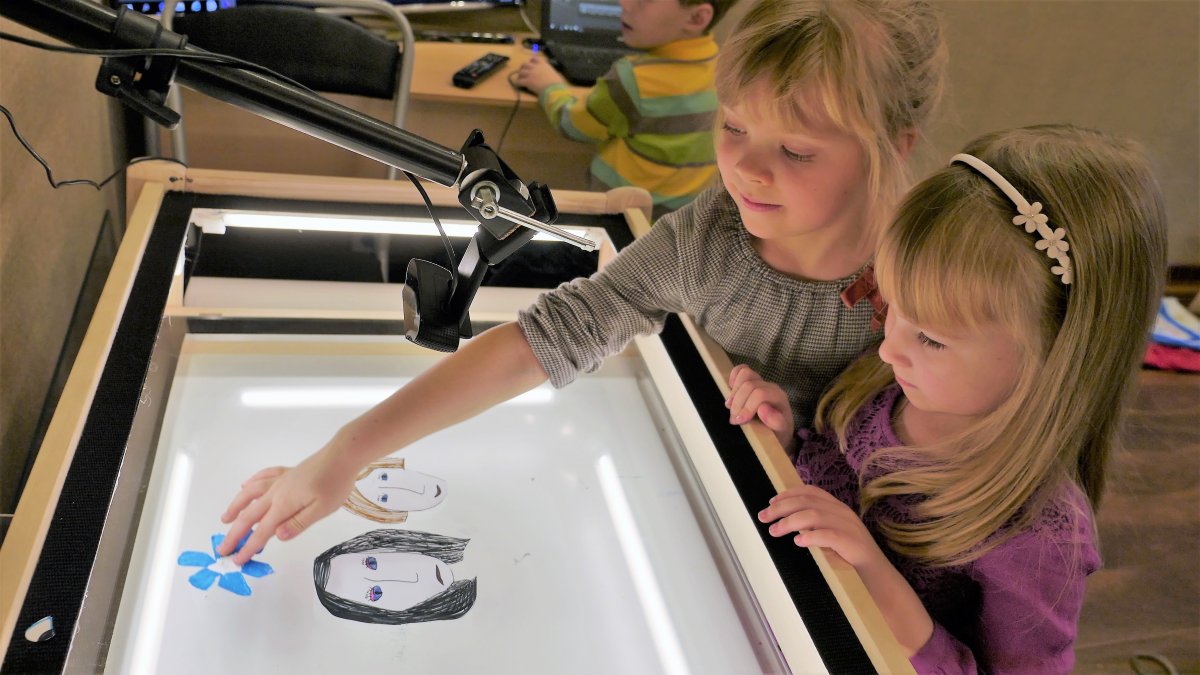 КОНКУРС «ОБРАЗОВАТЕЛЬНОЕ УЧРЕЖДЕНИЕ БУДУЩЕГО»
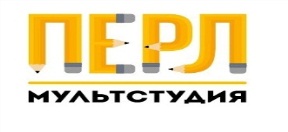 МУНИЦИПАЛЬНАЯ ПРЕМИЯ В ОБЛАСТИ ОБРАЗОВАНИЯ «ПРЕСТИЖ»
КОНКУРЕНТНАЯ СРЕДА И МОТИВАЦИЯ
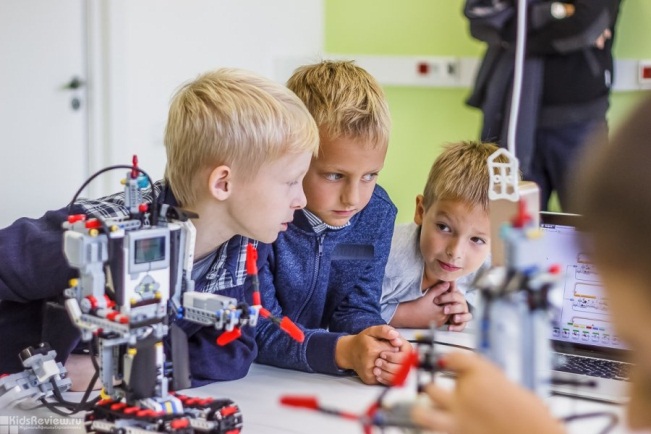 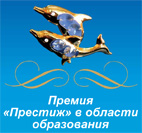 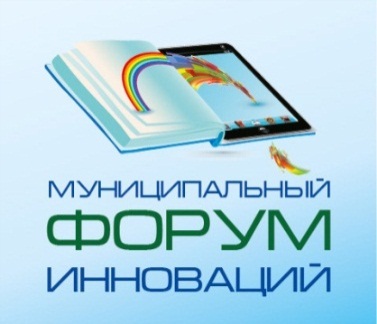 «ЛУЧШЕЕ УЧРЕЖДЕНИЕ ГОДА»
МУНИЦИПАЛЬНЫЕ ГРАНТЫ 
      НА КОНКУРСНОЙ ОСНОВЕ
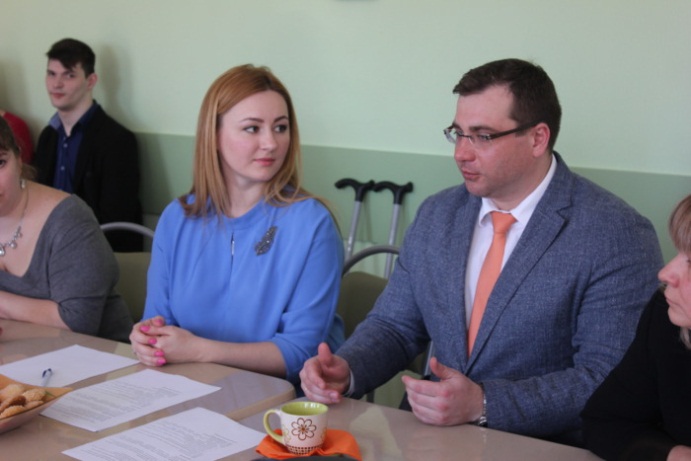 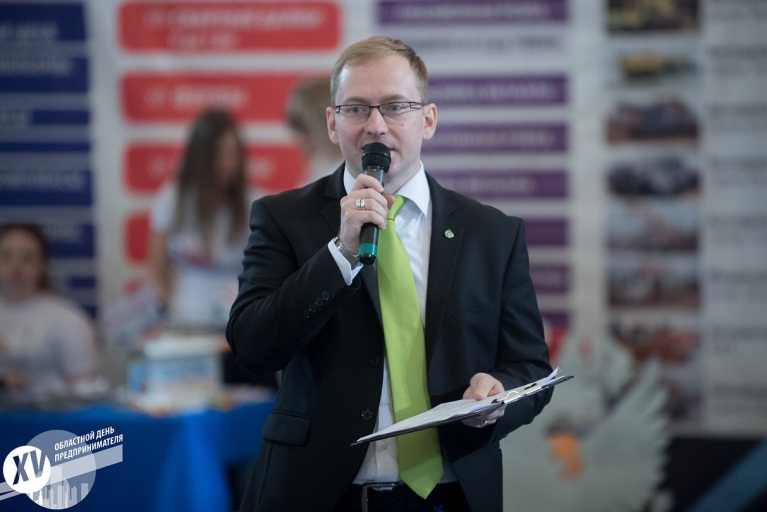 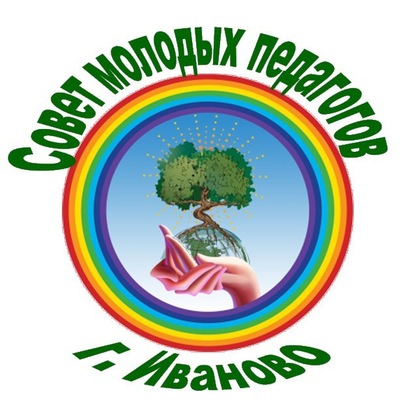 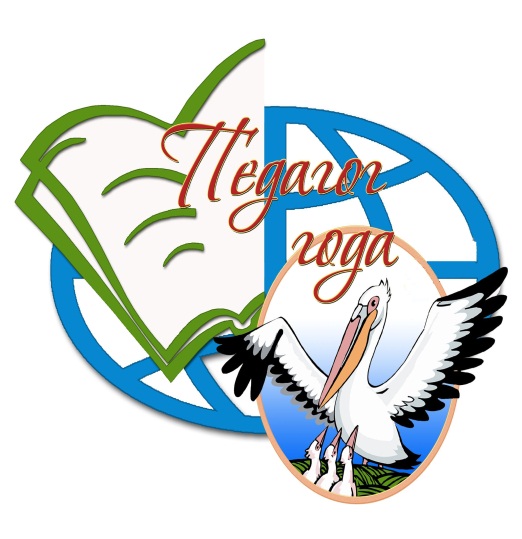 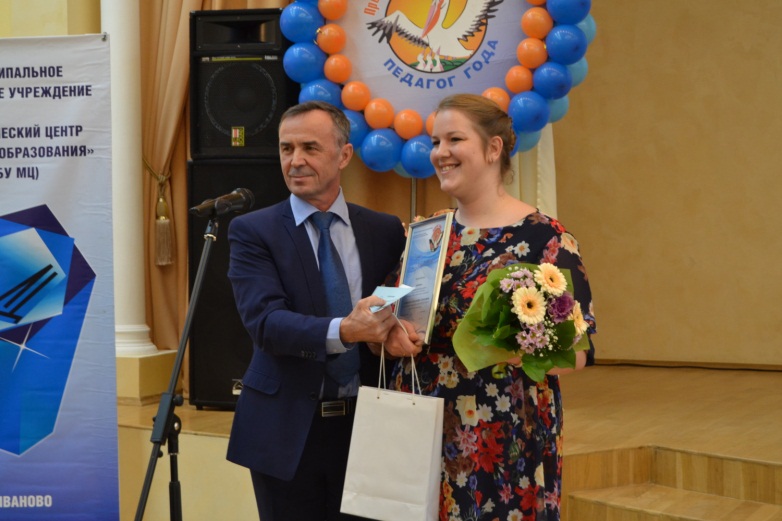 ОПЕРЕЖАЮЩАЯ КАДРОВАЯ ПОЛИТИКА: СТАВКА НА МОЛОДЫХ
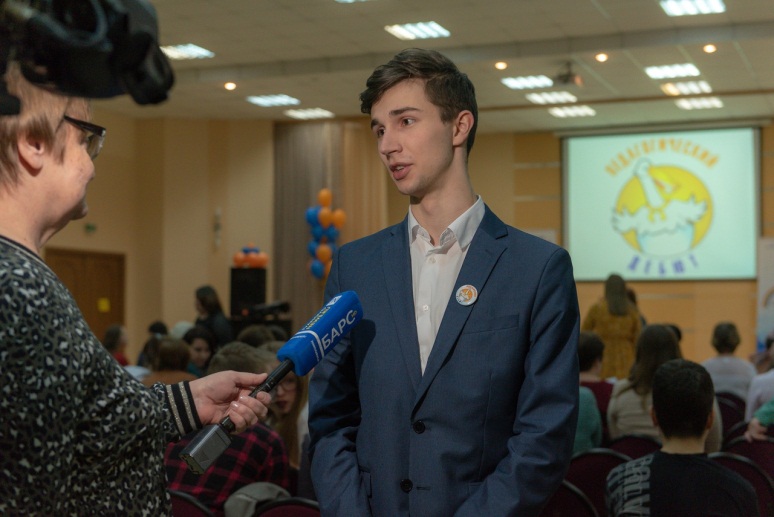 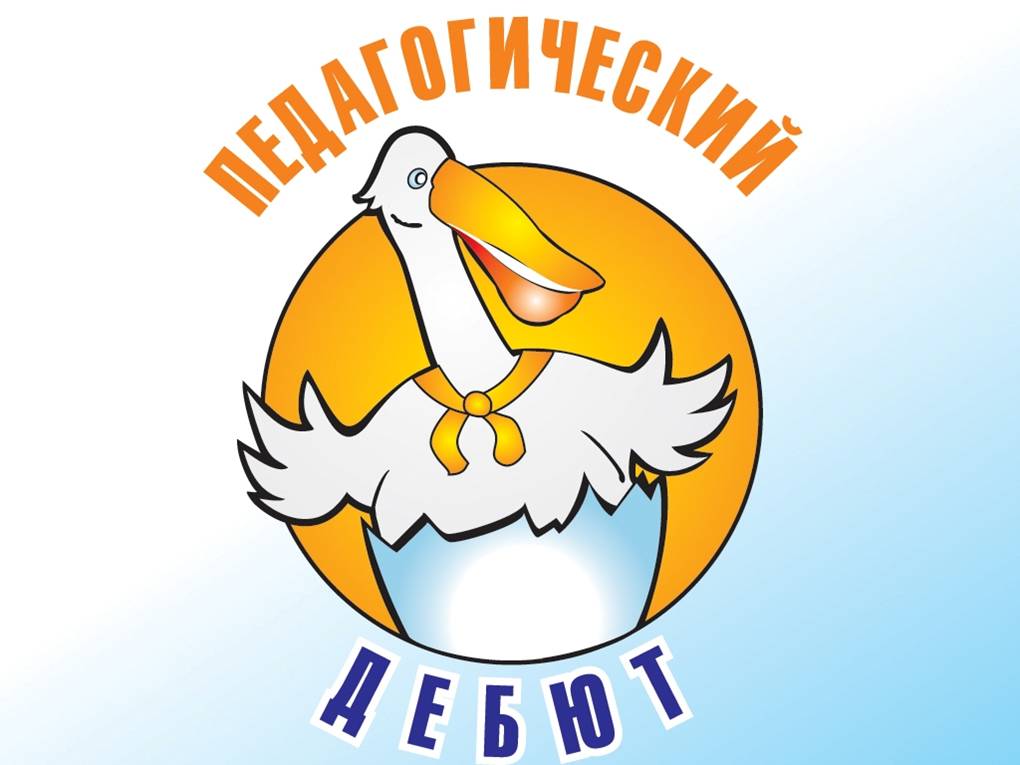 РЕЗЕРВ УПРАВЛЕНЧЕСКИХ
 КАДРОВ
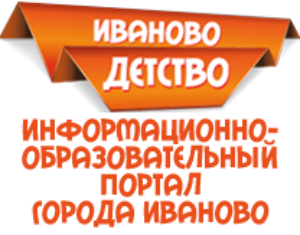 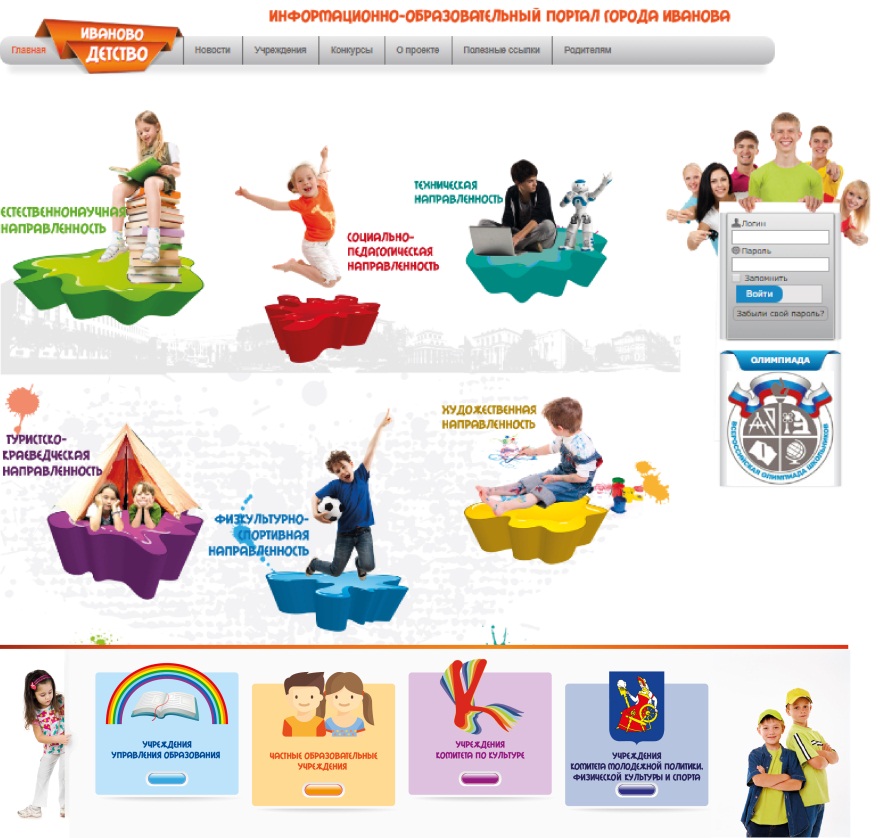 ИНФОРМАЦИОННАЯ АКТИВНОСТЬ И ОТКРЫТОСТЬ
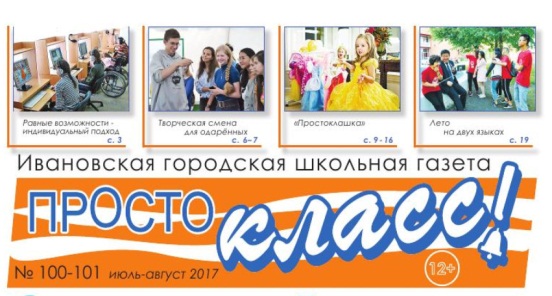 -  ТИРАЖ 10 ТЫС. ЭКЗЕМПЛЯРОВ
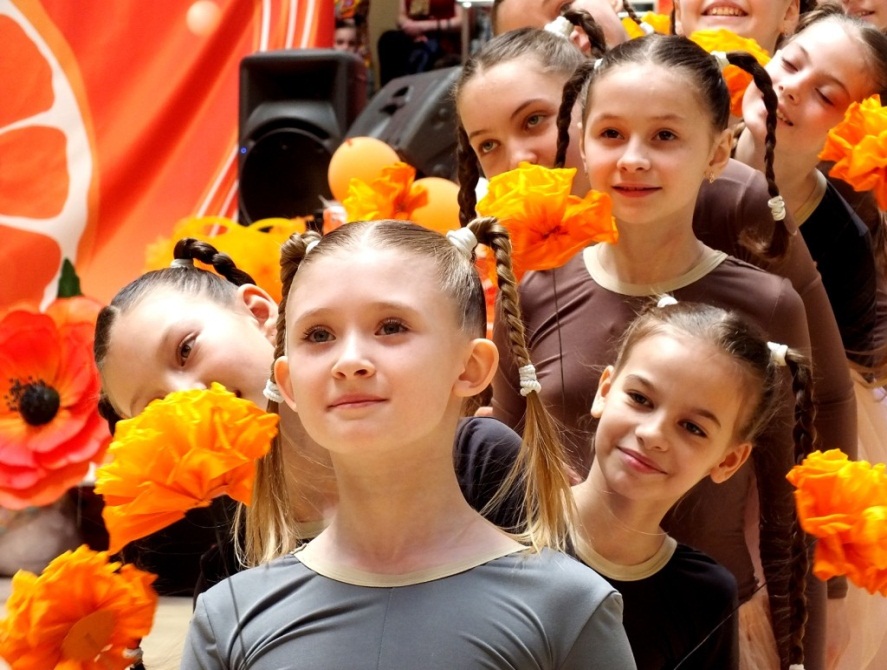 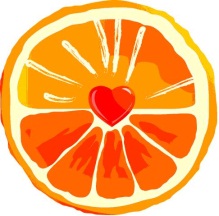 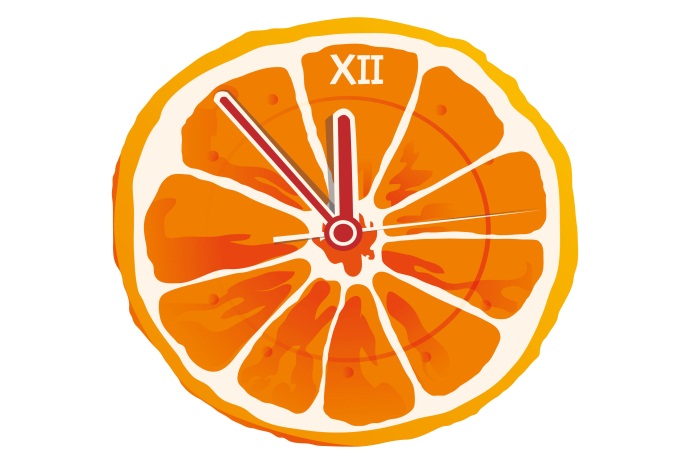 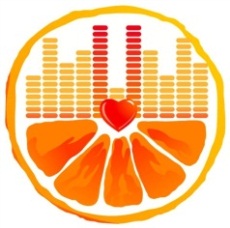 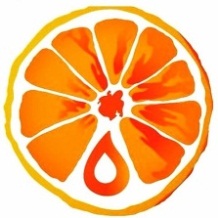 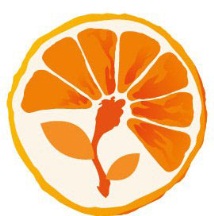 БОЛЕЕ 
40 МЛН. РУБЛЕЙ
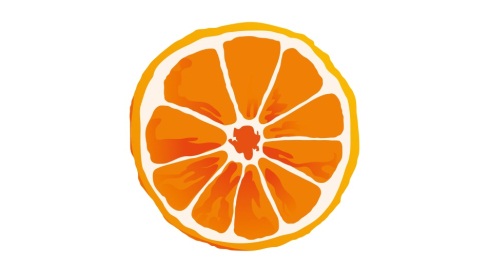 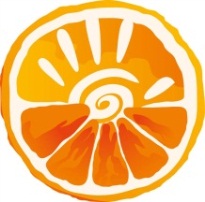 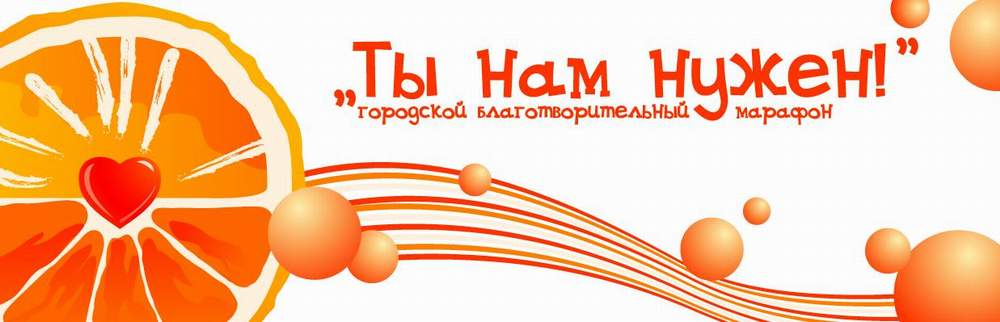 ВКЛЮЧЕНИЕ ДЕТЕЙ И МОЛОДЁЖИ В СОЦИАЛЬНО ЗНАЧИМУЮ ДЕЯТЕЛЬНОСТЬ
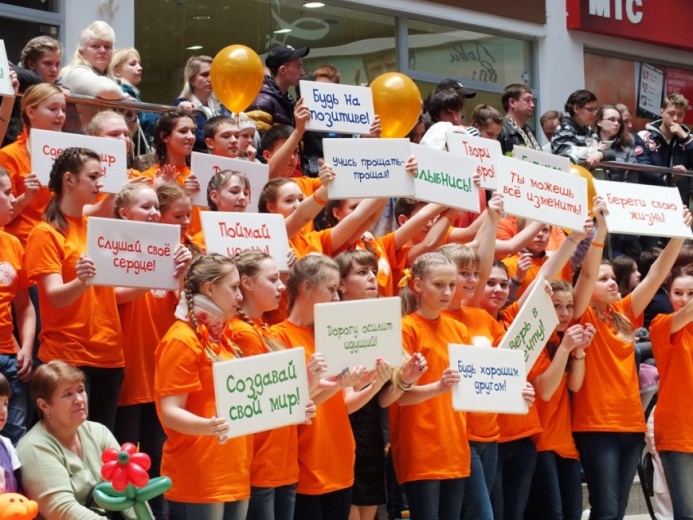 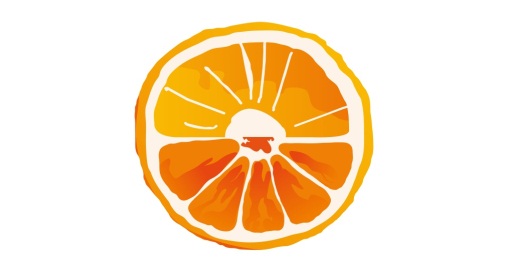 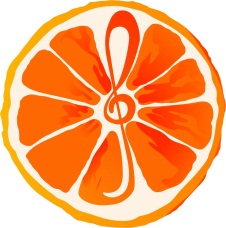 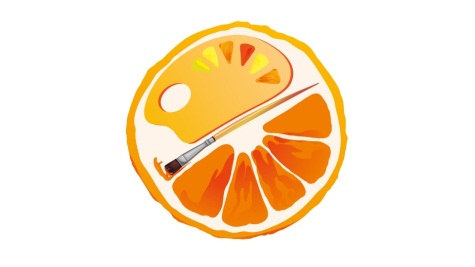 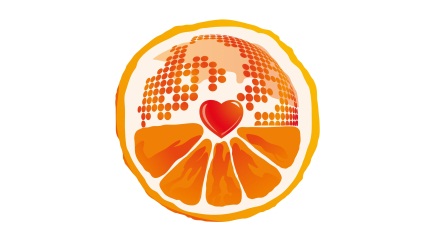 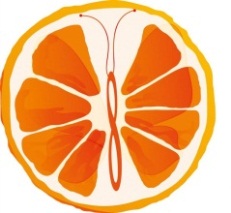 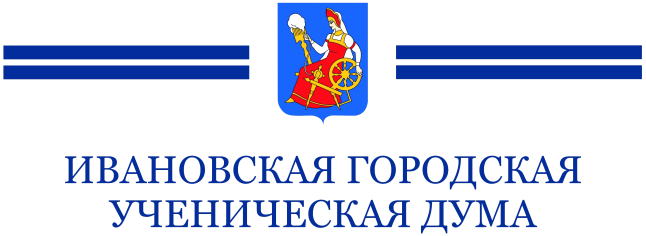 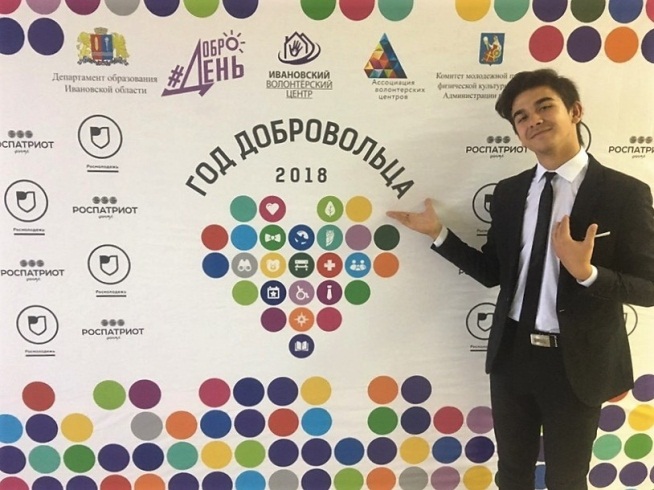 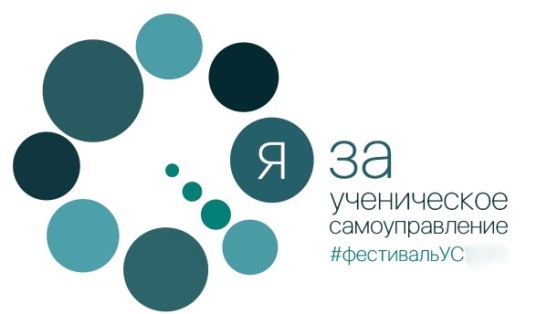 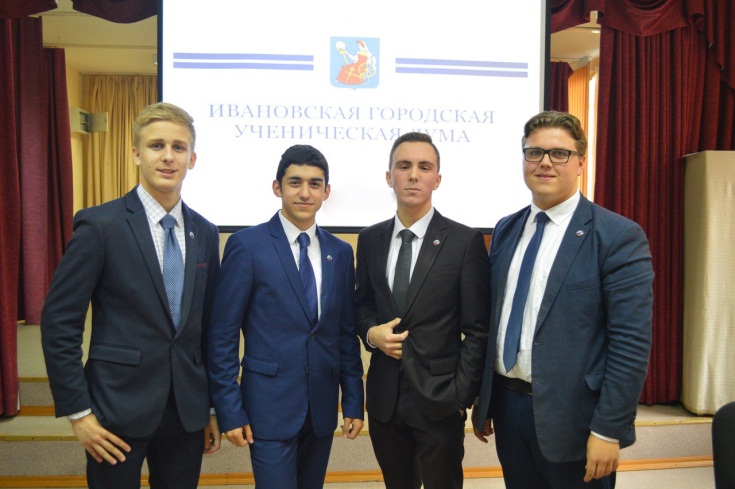 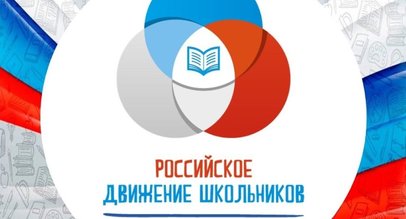 ИСПОЛЬЗОВАНИЕ ПОЗИТИВНОГО ПОТЕНЦИАЛА ДЕТСКИХ ОБЩЕСТВЕННЫХ ОБЪЕДИНЕНИЙ
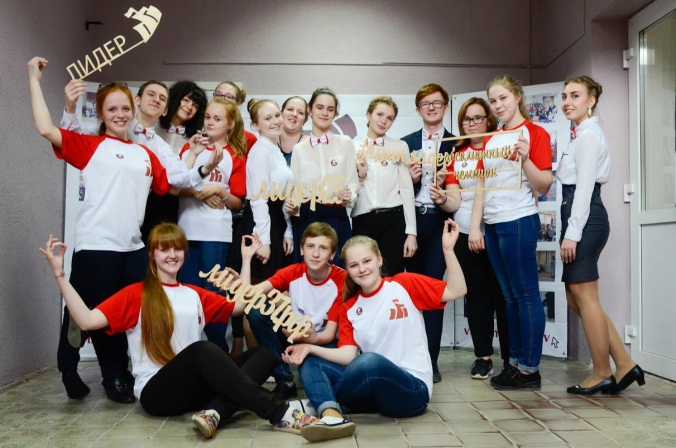 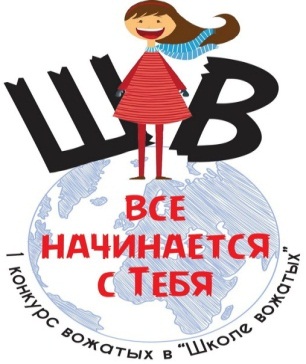 ЦЕНТР СОЦИАЛЬНОЙ АКТИВНОСТИ ДЕТЕЙ И ПОДРОСТКОВ «ПРИТЯЖЕНИЕ»
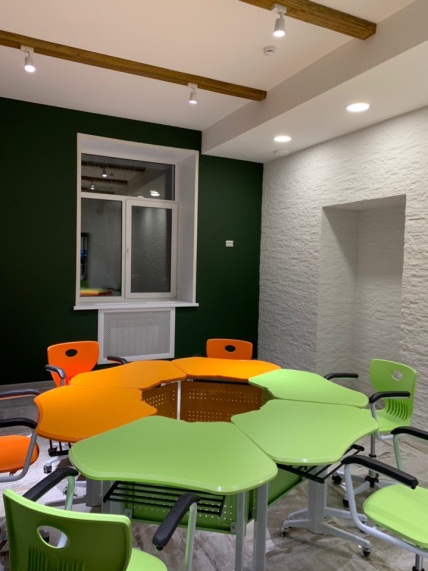 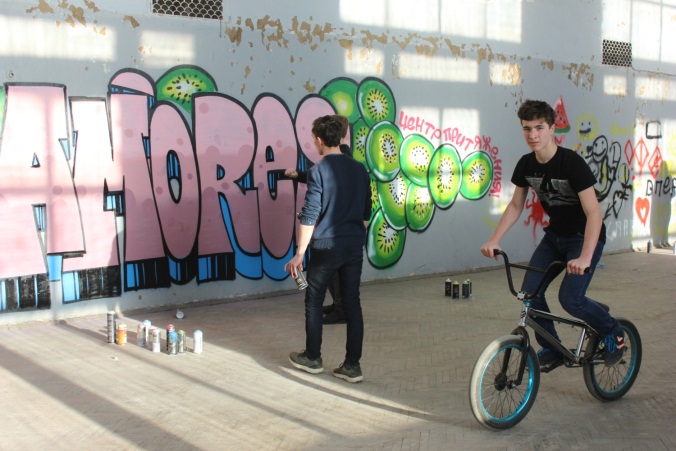 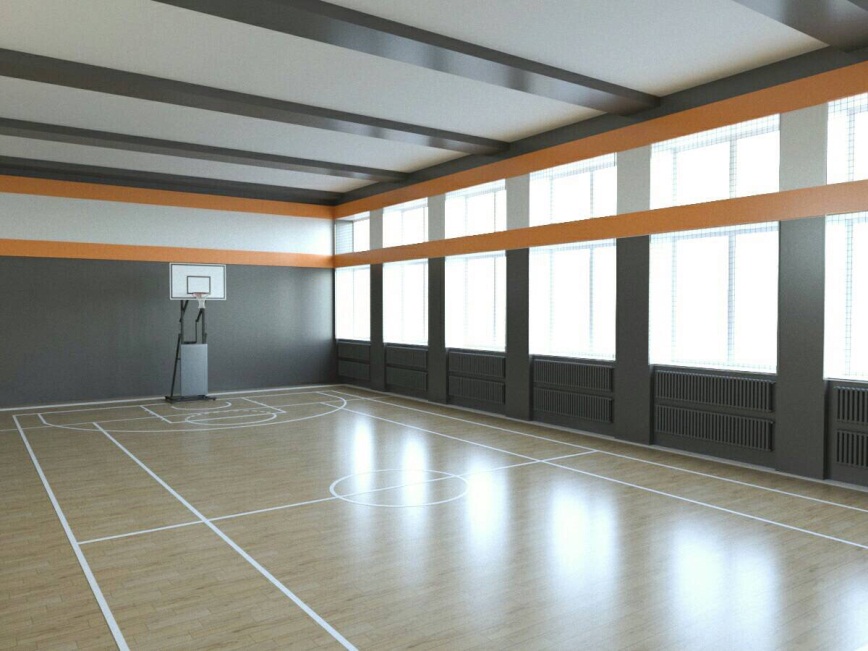 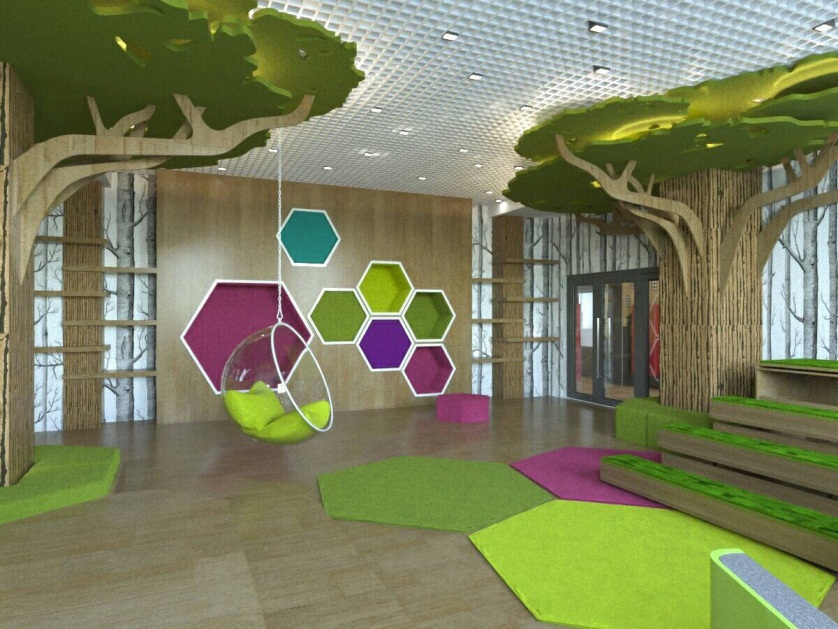 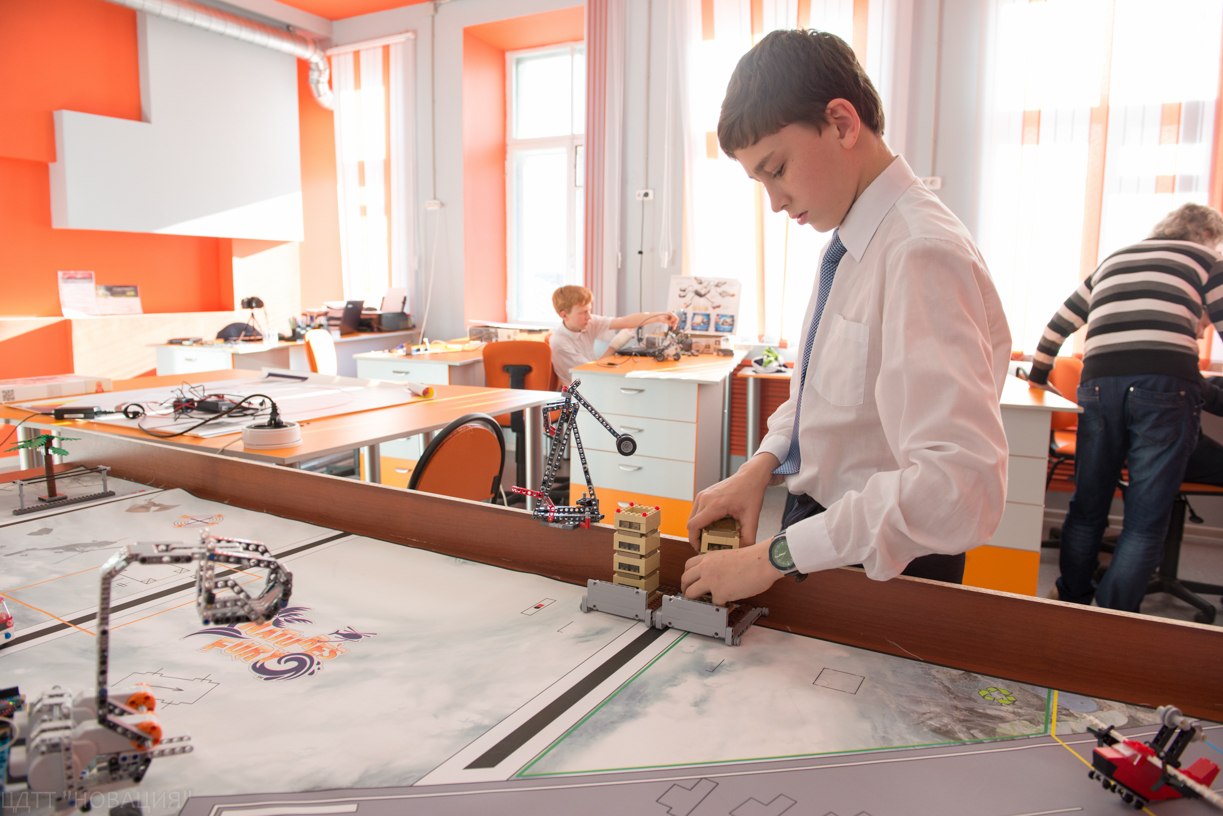 НОВОМУ ВРЕМЕНИ – НОВЫЕ ПРОЕКТЫ!
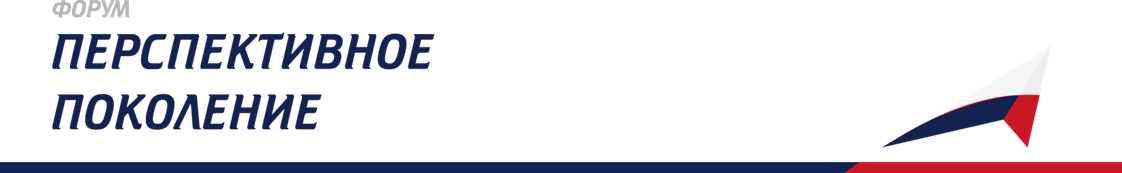 ФОРМИРОВАНИЕ НОВОГО ИМИДЖА СИСТЕМЫ ДОПОЛНИТЕЛЬНОГО ОБРАЗОВАНИЯ
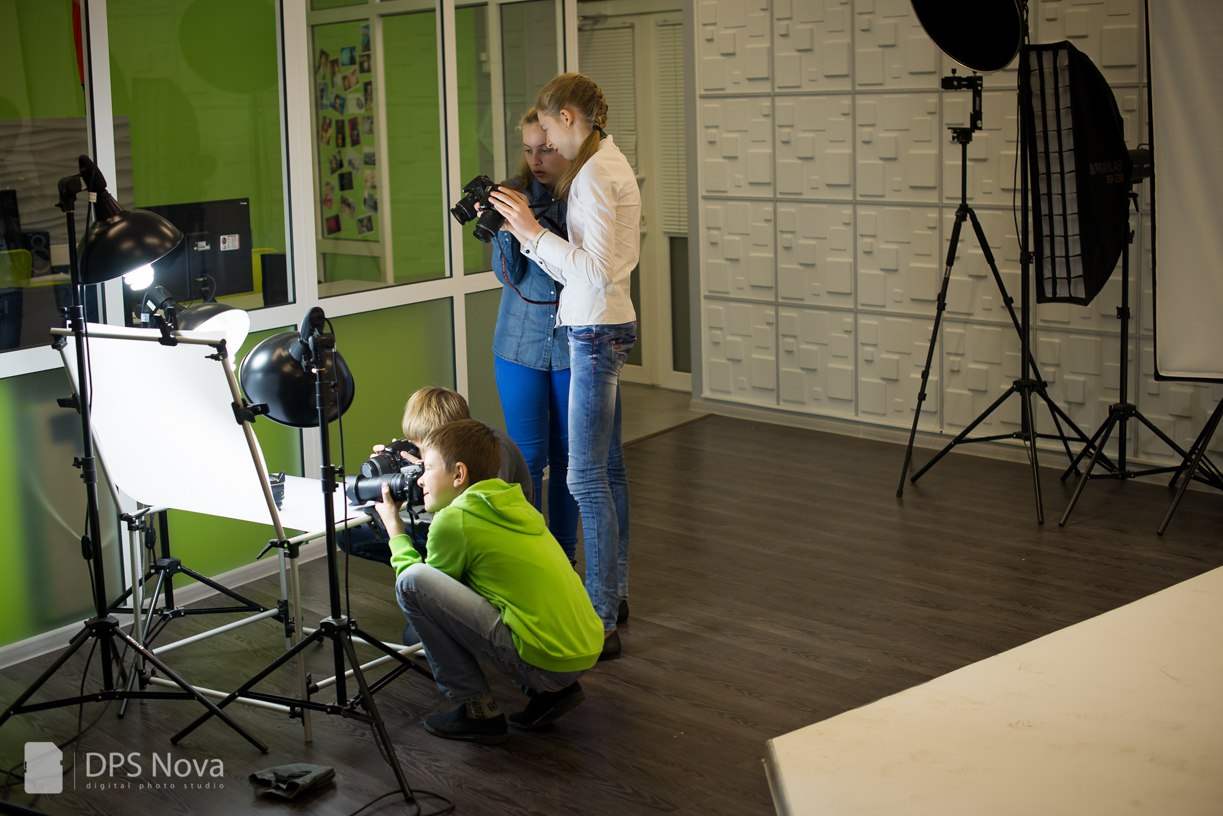 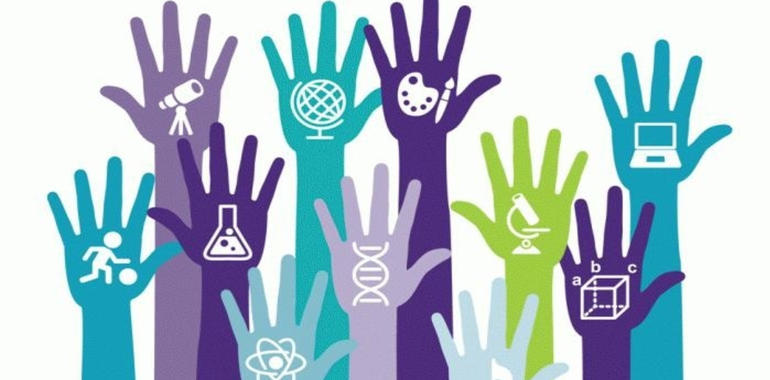 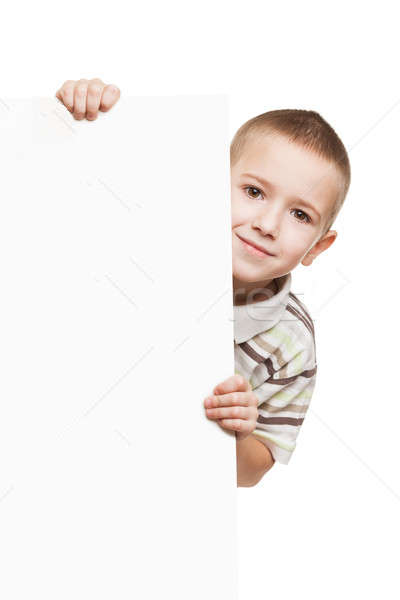 персонификация образовательных траекторий
обеспечение инвестиционной привлекательности дополнительного образования
ЗАДАЧИ И ПЕРСПЕКТИВЫ
развитие межрегионального сотрудничества
обеспечение возможности получения образования современного качества для всех жителей города